Моя бібліотека
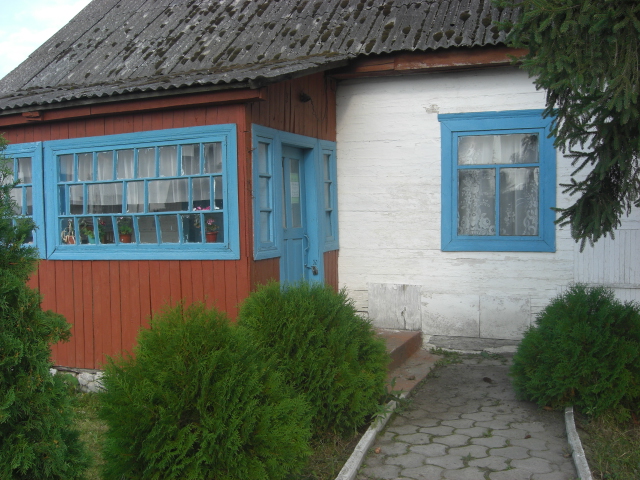 Зінькова Наталія Петрівна                    ПШБ с.Федорівка
Центр регіональної інформації
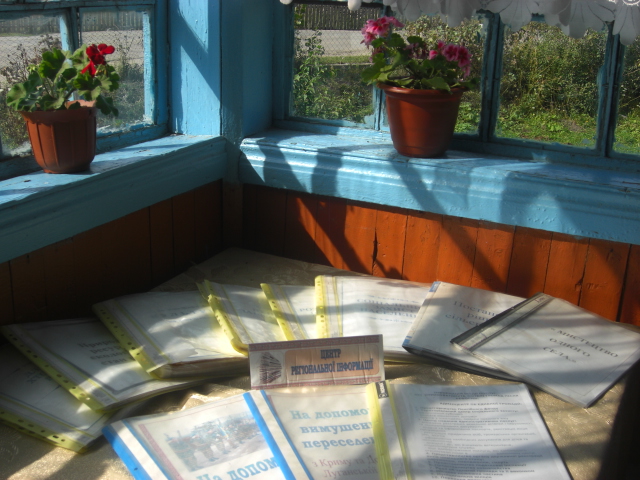 Фонд книгозбірні
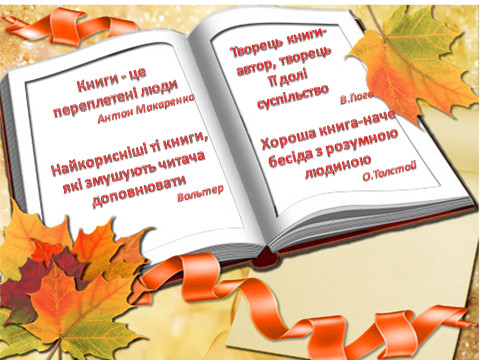 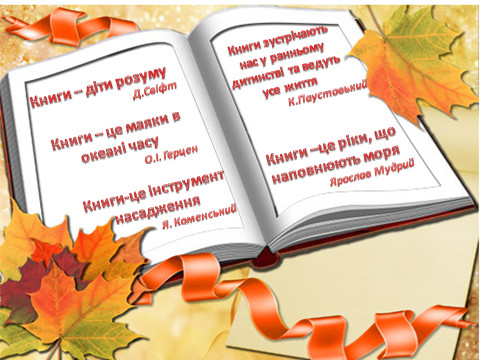 Книга – це джерело знань.
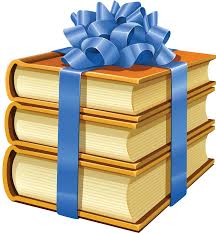 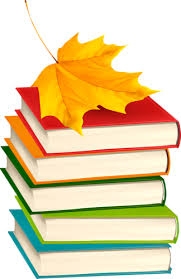 Народознавчий куточок
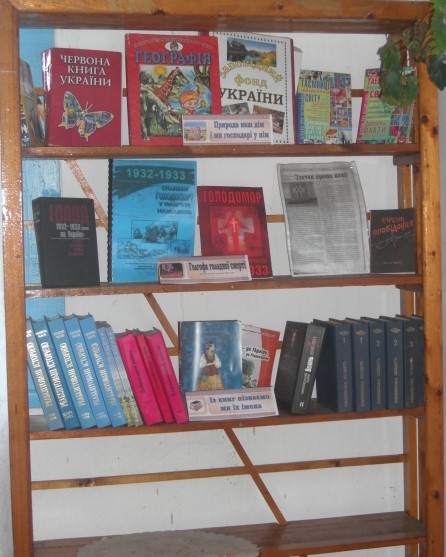 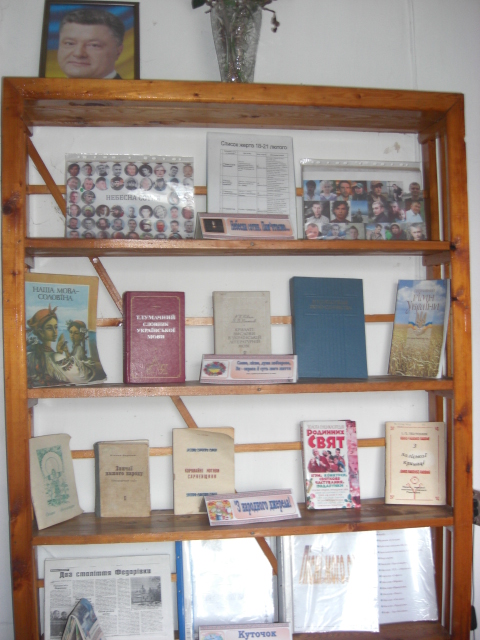 Патріотичний куточок
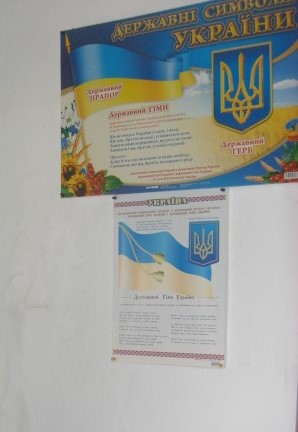 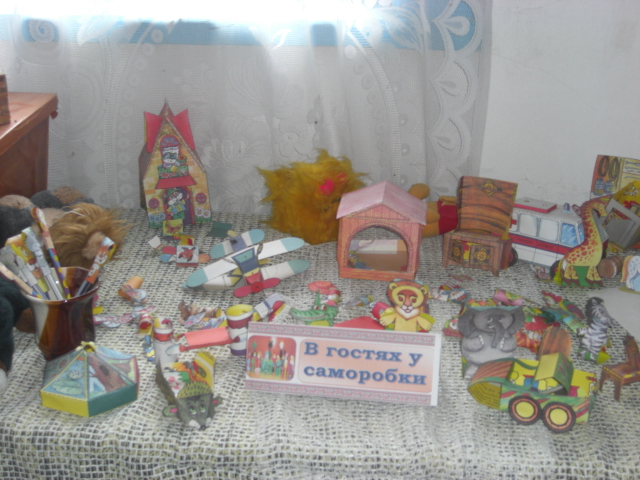 В гостях у саморобки
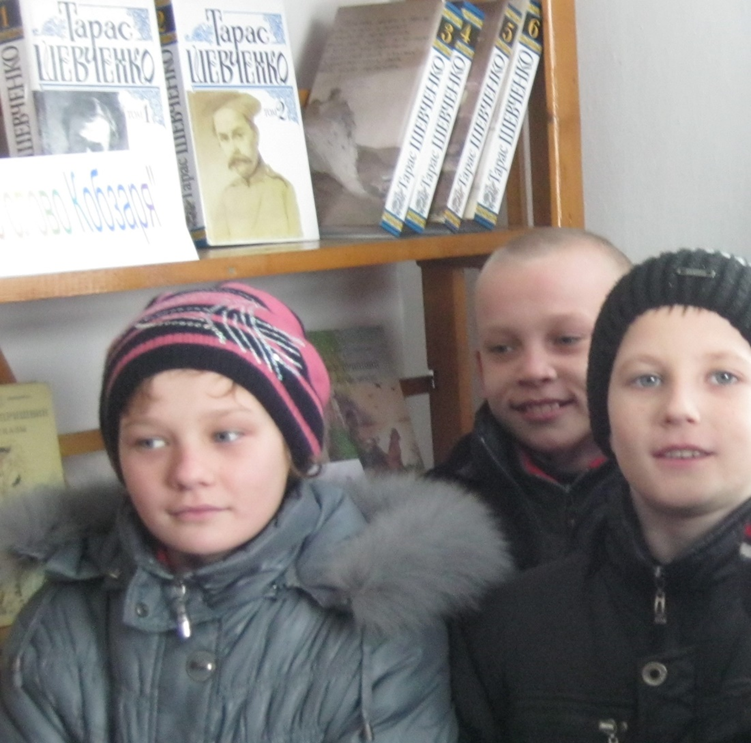 Свою Україну любіть 
                             Шевченківські читання
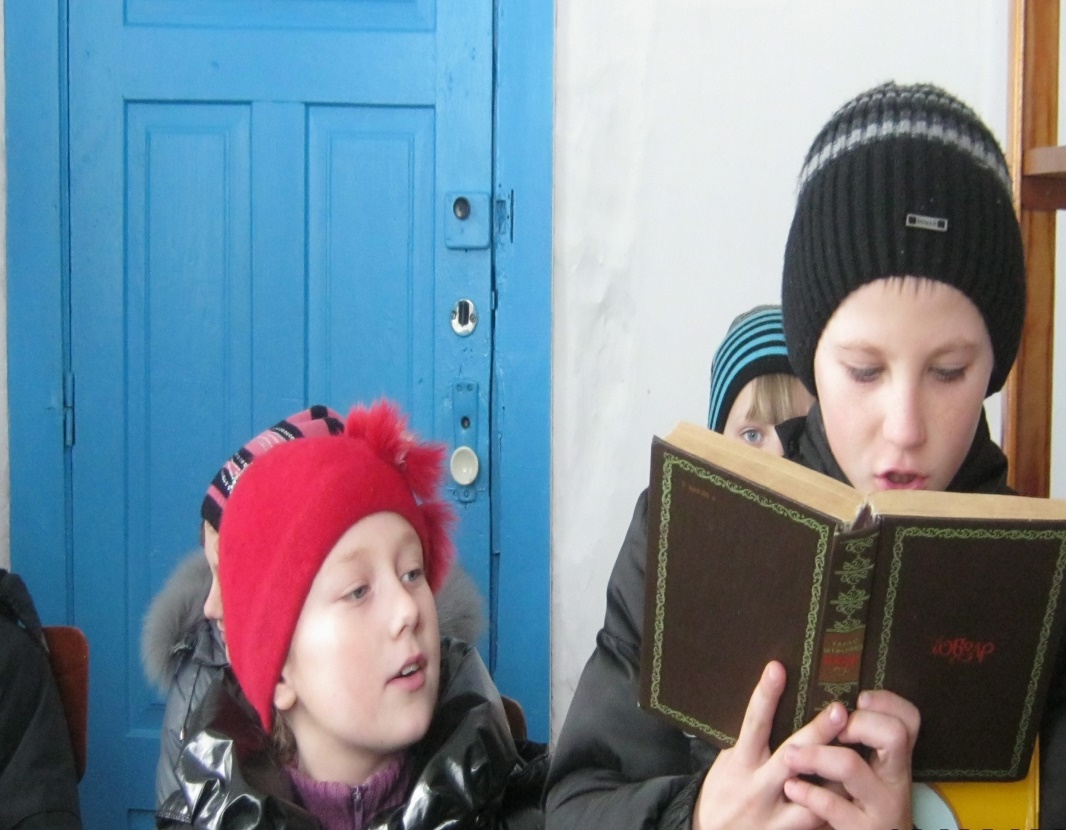 Народознавчі години із членами клубу “Криниченька”
Дякуємо за увагу!
2017р.